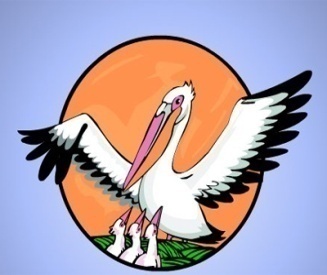 Учитель года России: день второй
Учебные занятия
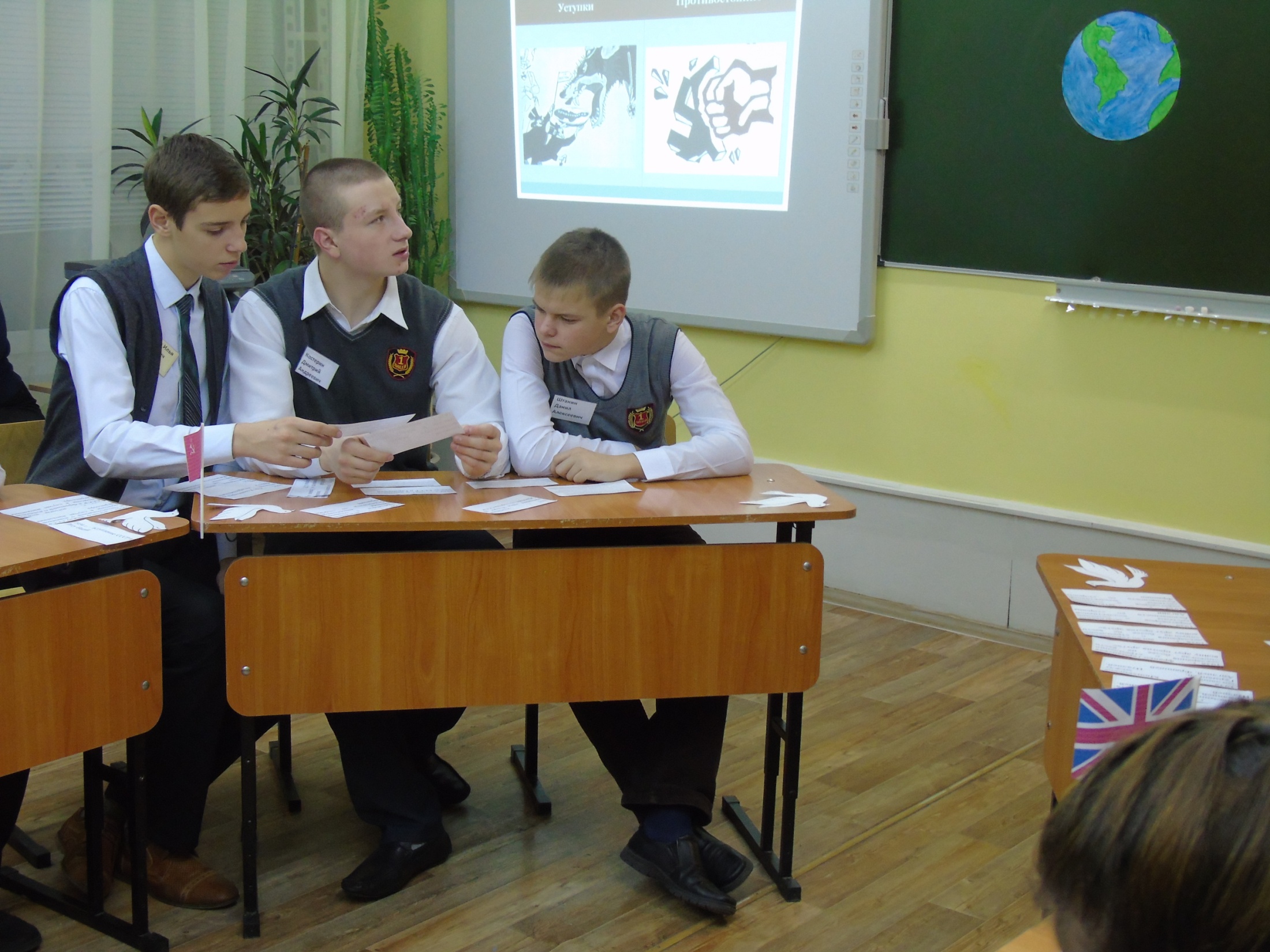 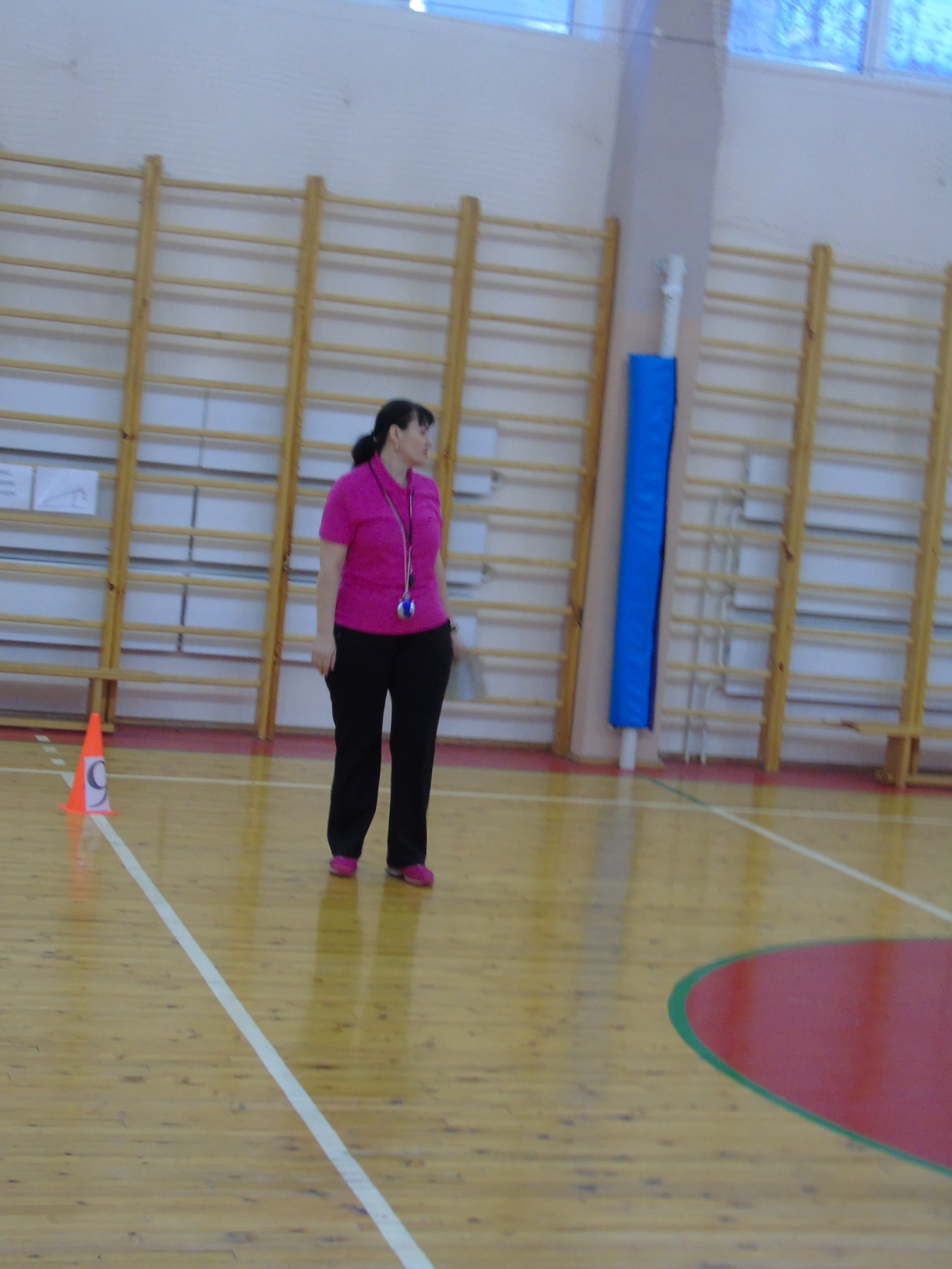 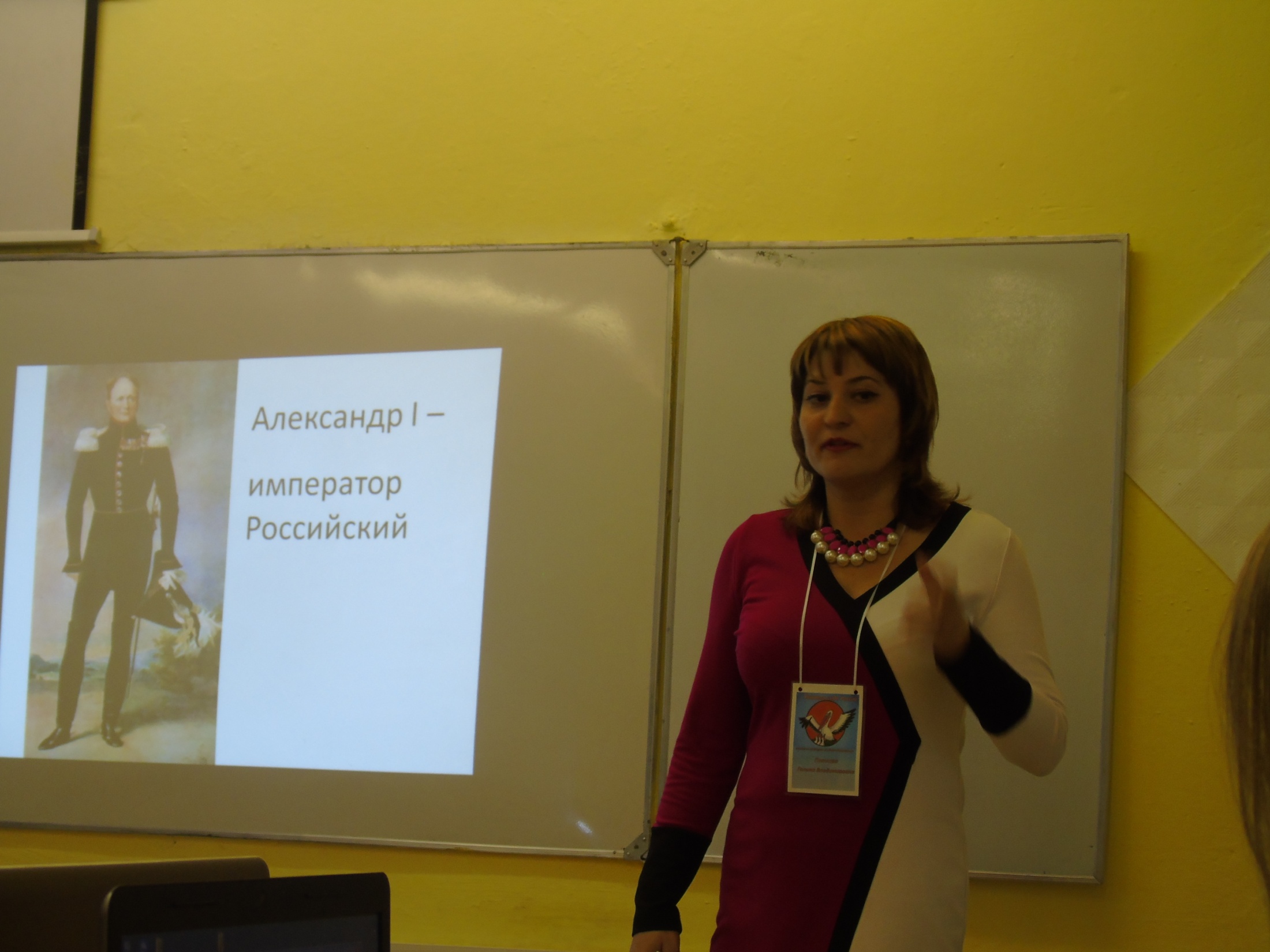 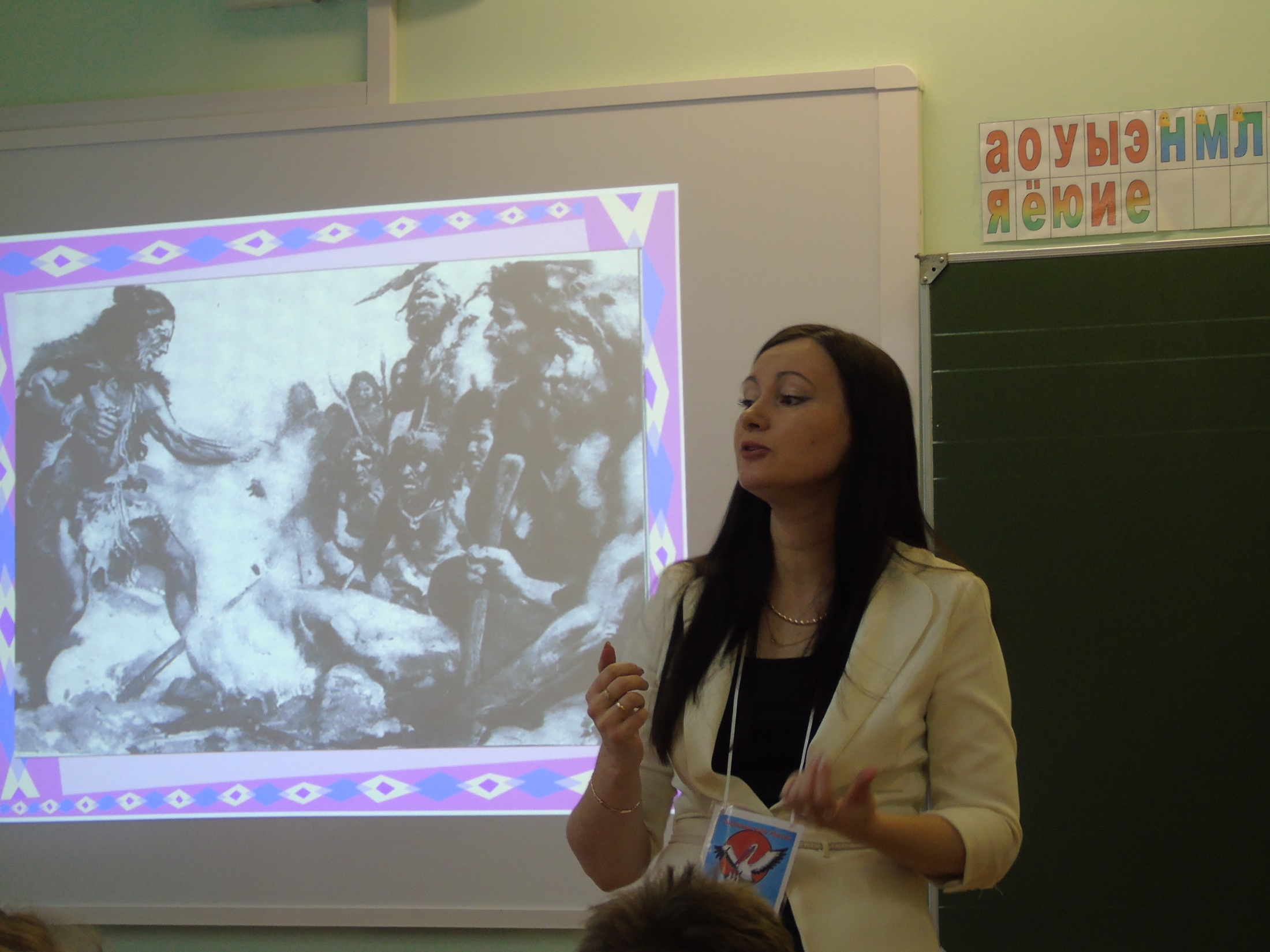